Coasts and Climate Protection
Climate Education & Stewardship Program
What Is Great Old Broads for Wilderness?
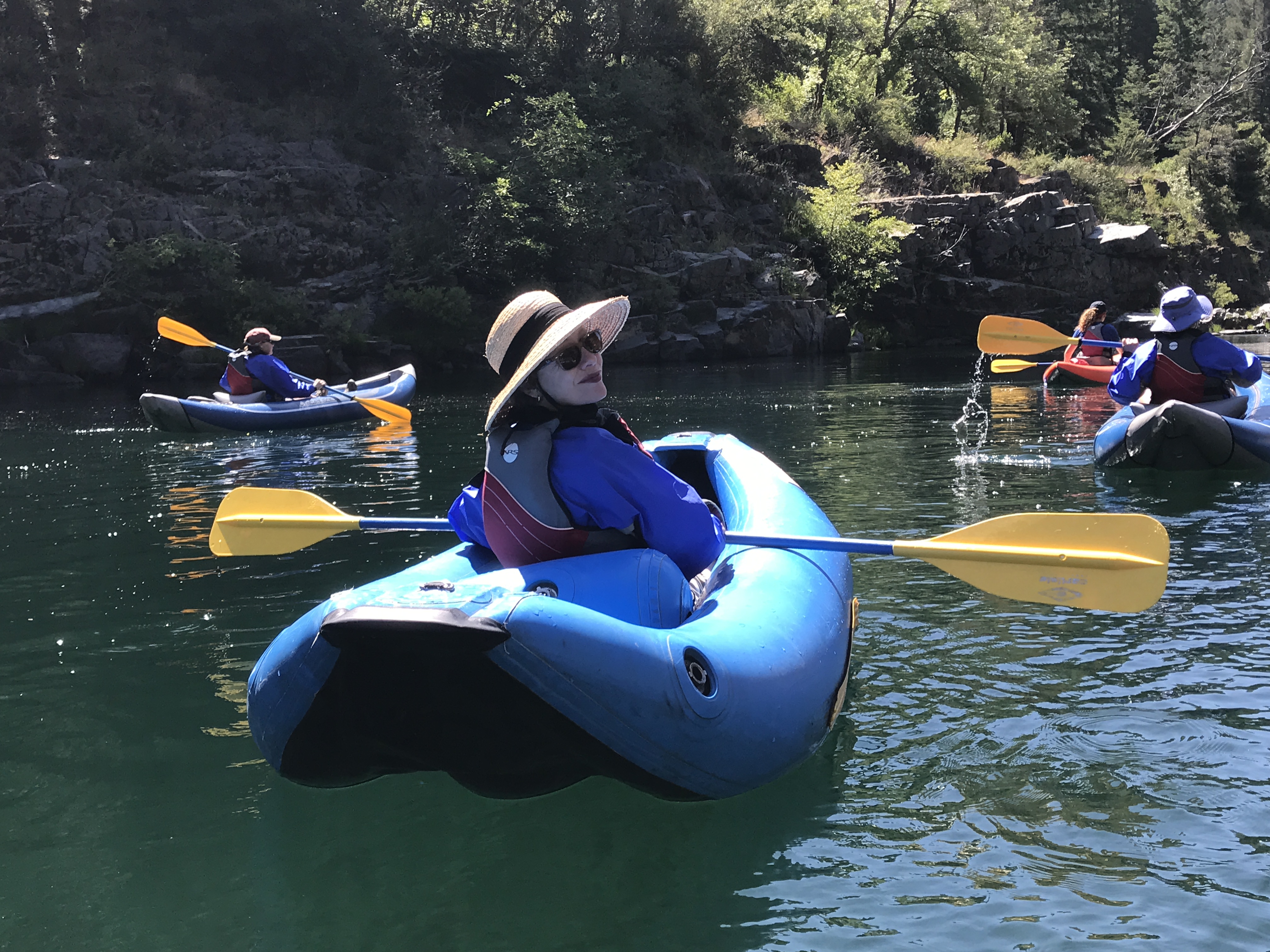 Great Old Broads for Wilderness is a national grassroots organization, led by women, that engages and inspires activism to preserve and protect wilderness and wild lands.
Great Old Broads for Wilderness Mission
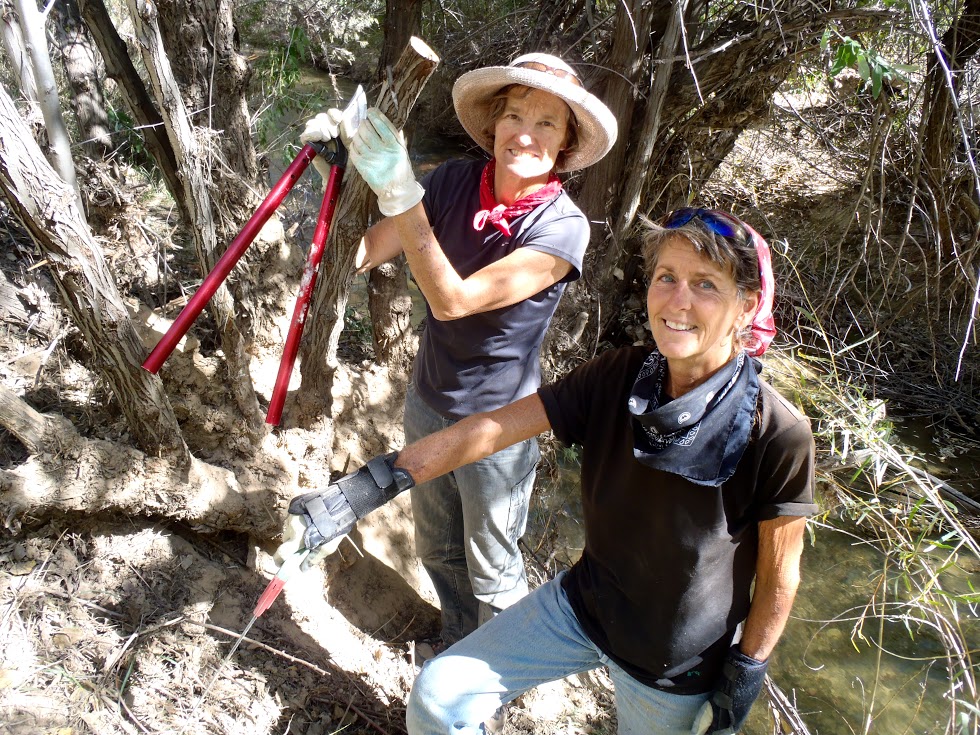 Education

Stewardship

Advocacy
Today We’ll Learn About:
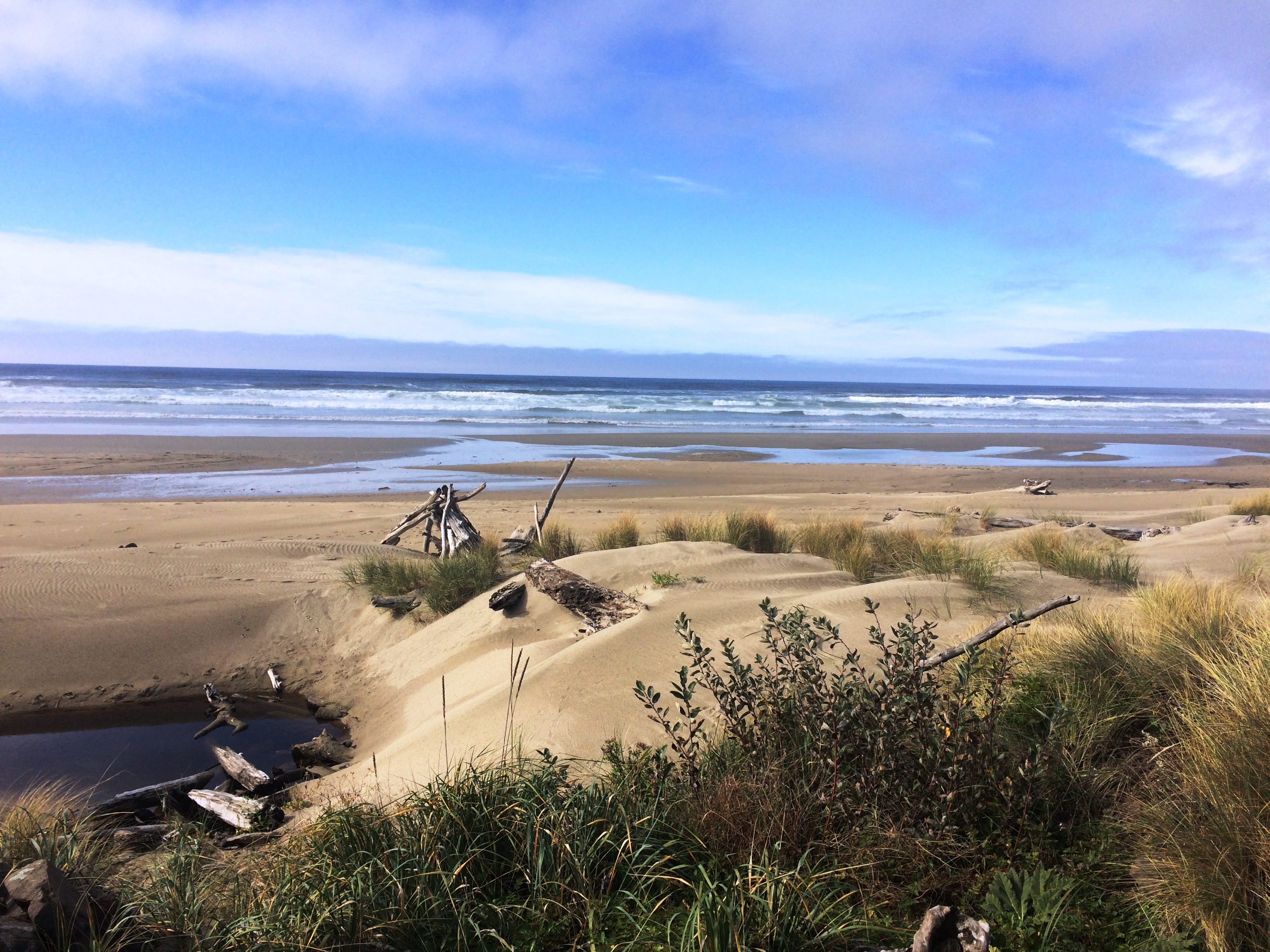 Public lands and their role in climate change

Impacts of climate change on oceans and coastal ecosystems

Ways to build climate resilience in our oceans and coastlines.
What are Public Lands?
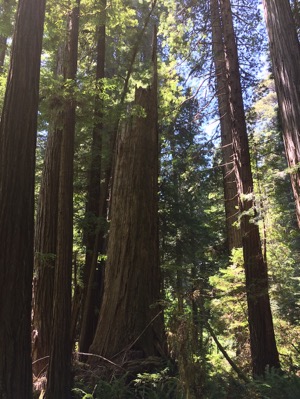 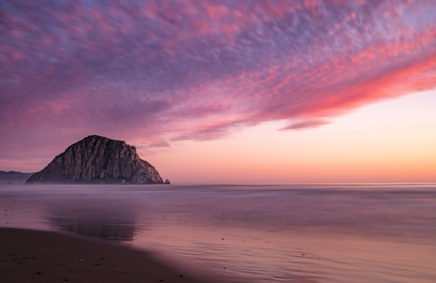 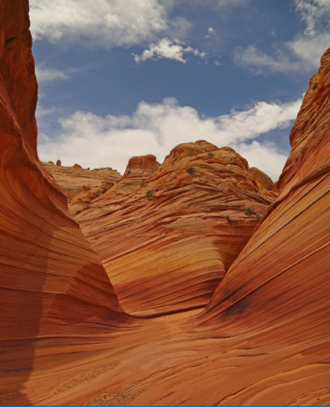 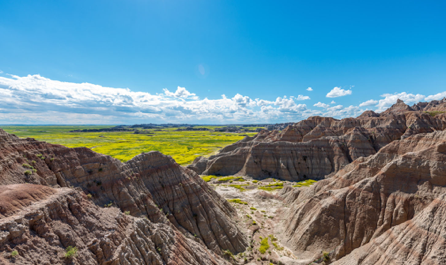 Federal, State, and Local Public Lands
National Monuments
National Recreation Areas
Wilderness Areas
Wilderness Study Areas
National Parks
National Forests
National Conservation Lands
State Parks
City Parks
Wild and Scenic Rivers
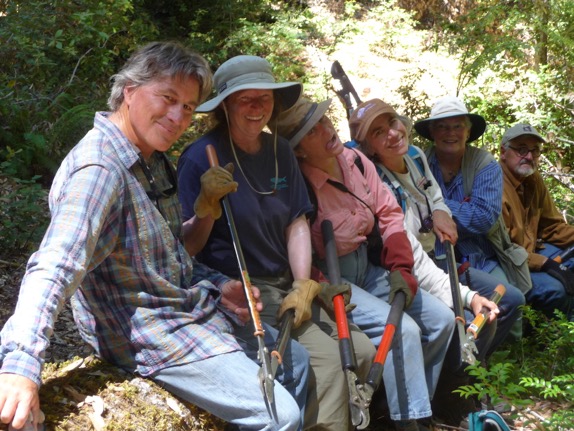 Federal Public Lands in the Northwest
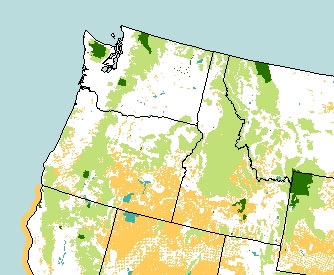 Bureau of Land Management
Fish & Wildlife Service
Forest Service
National Park Service
The federal government manages almost half of the land base in the Pacific Northwest (60% of the land in Idaho, 48% in Oregon, and nearly 30% in Washington).
Map of U.S. public lands by Kara Clauser, Center for Biological Diversity.
How Do Public Lands Relate to Climate Change?
Public Lands Use and Climate Change
Public lands emit 4.5 timesthe amount carbon they absorb
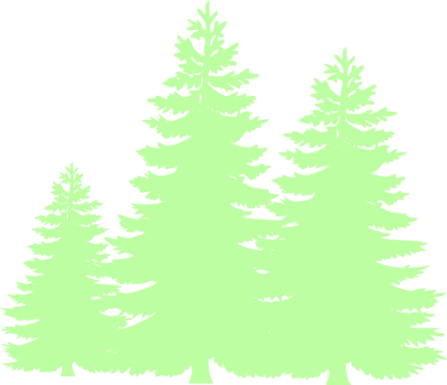 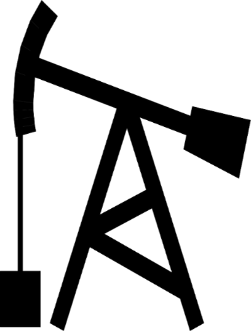 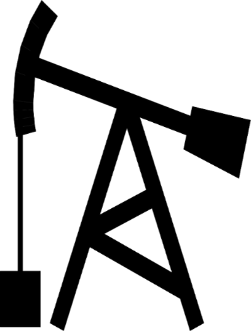 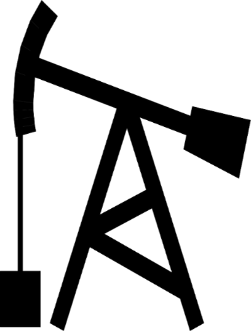 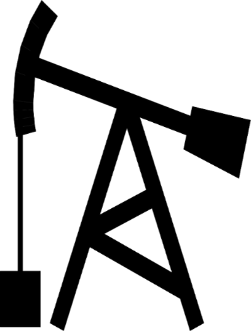 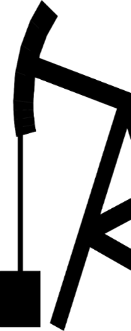 Center for American Progress, 2013; in Millions of Metric Tons of Carbon-Equivalent (mmCO2e); in 2012, the U.S. gross emissions were 6545 mmCO2e with gross offset of 881 mmCO2e
Public Lands Use and Climate Change
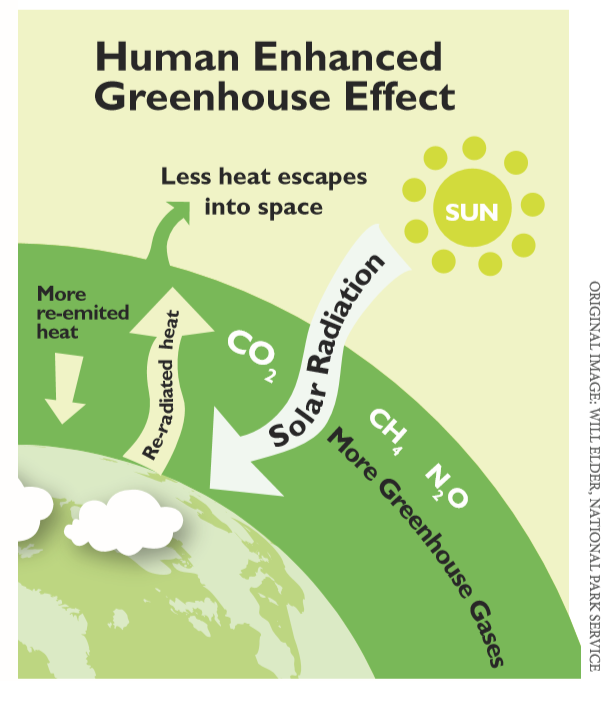 Oceans and Coasts Taking the Heat
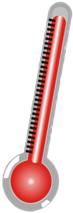 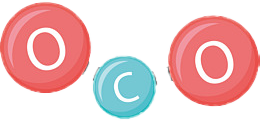 90% of the Heat
1/3 of the CO2
As a result, today’s ocean is…
Warmer
More acidic
Oxygen deprived
Less productive
Northwest Coastal Public Lands
Marine Protected Areas
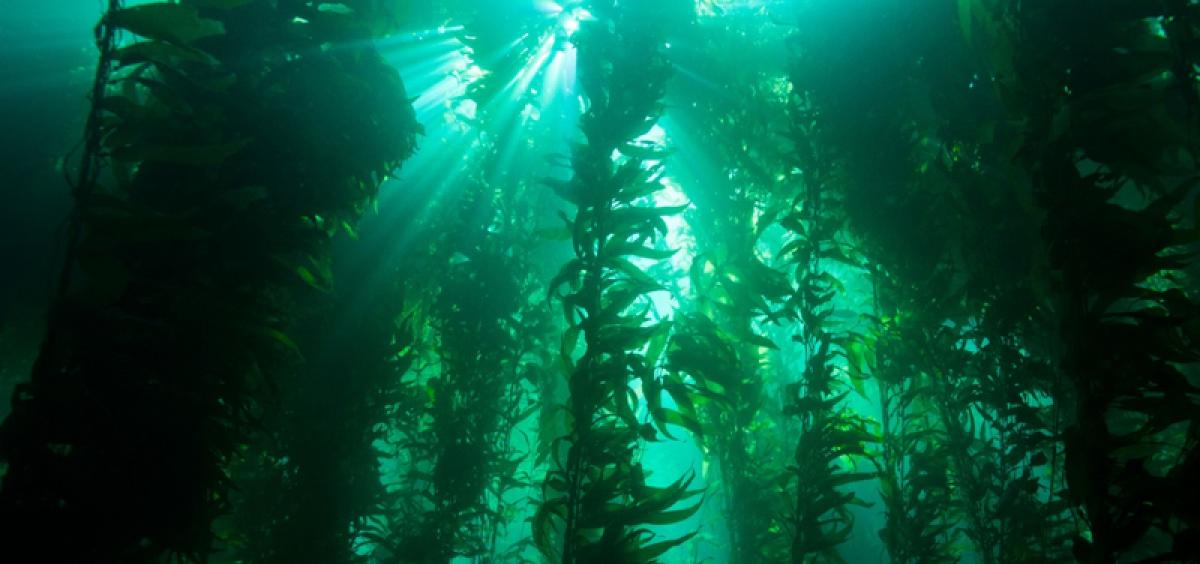 (Photo: Oregon State University)
Where are Marine Protected Areas?
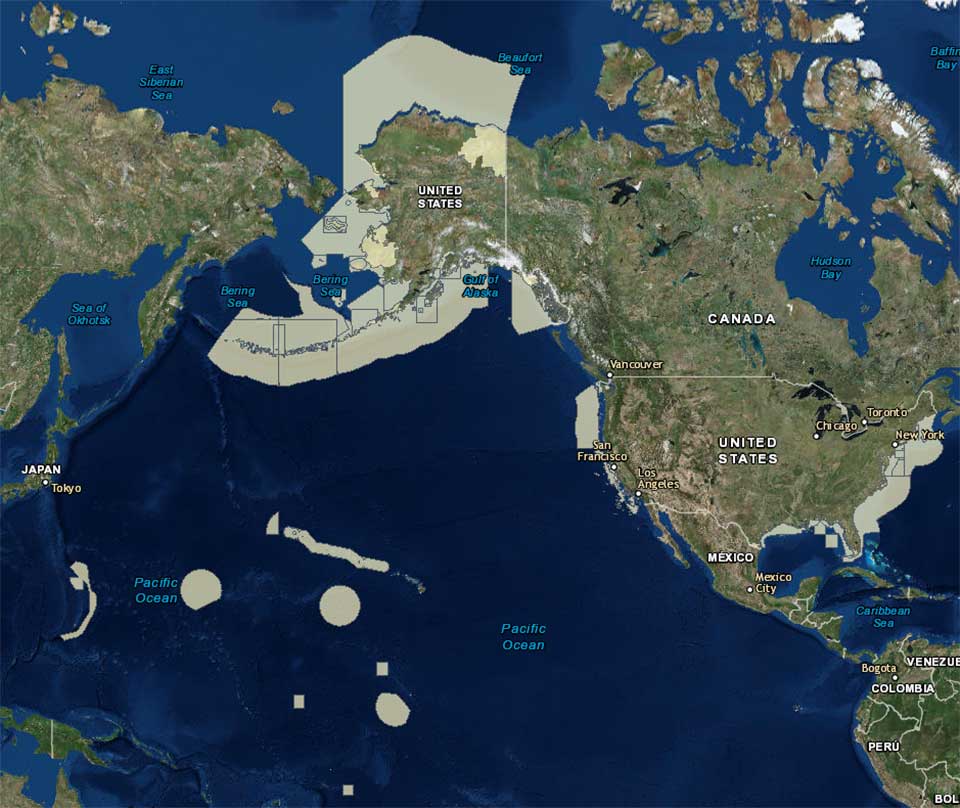 Over 1,700 designated Marine Protected Areas in the United States

Only 3% of U.S. oceans are “fully” protected, another 20% are “highly” protected (some fishing allowed)
(Map: NOAA)
Who Manages Our Marine Public Areas?
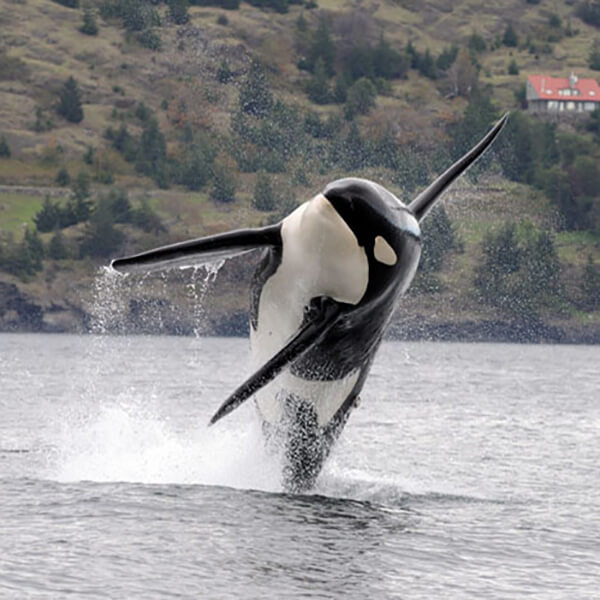 77% are managed by coastal states and territories

15% are managed by the federal government

8% are managed by federal/state partnerships
Orca (Photo: Marine Mammal Commission)
Ocean Territories and the United States
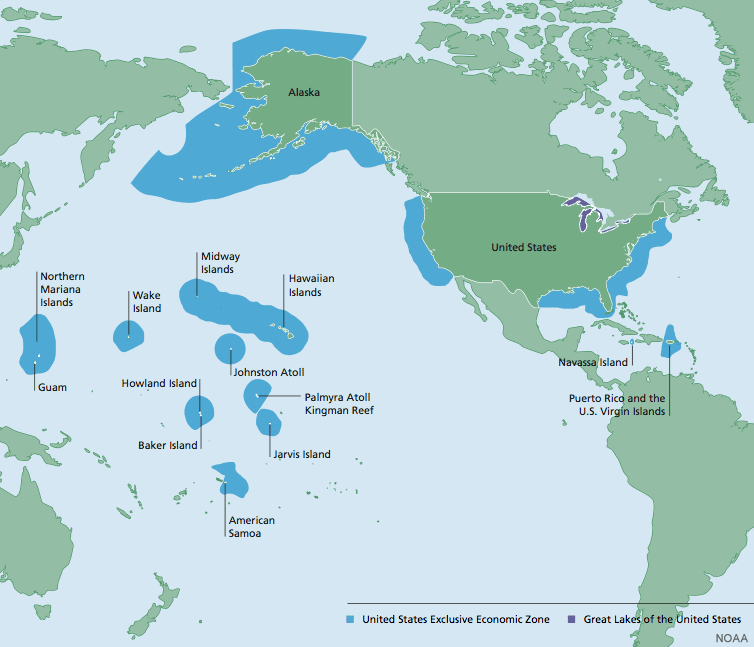 The United States has more ocean territory than land!
(Graphic: NOAA)
Coastal Ecosystems
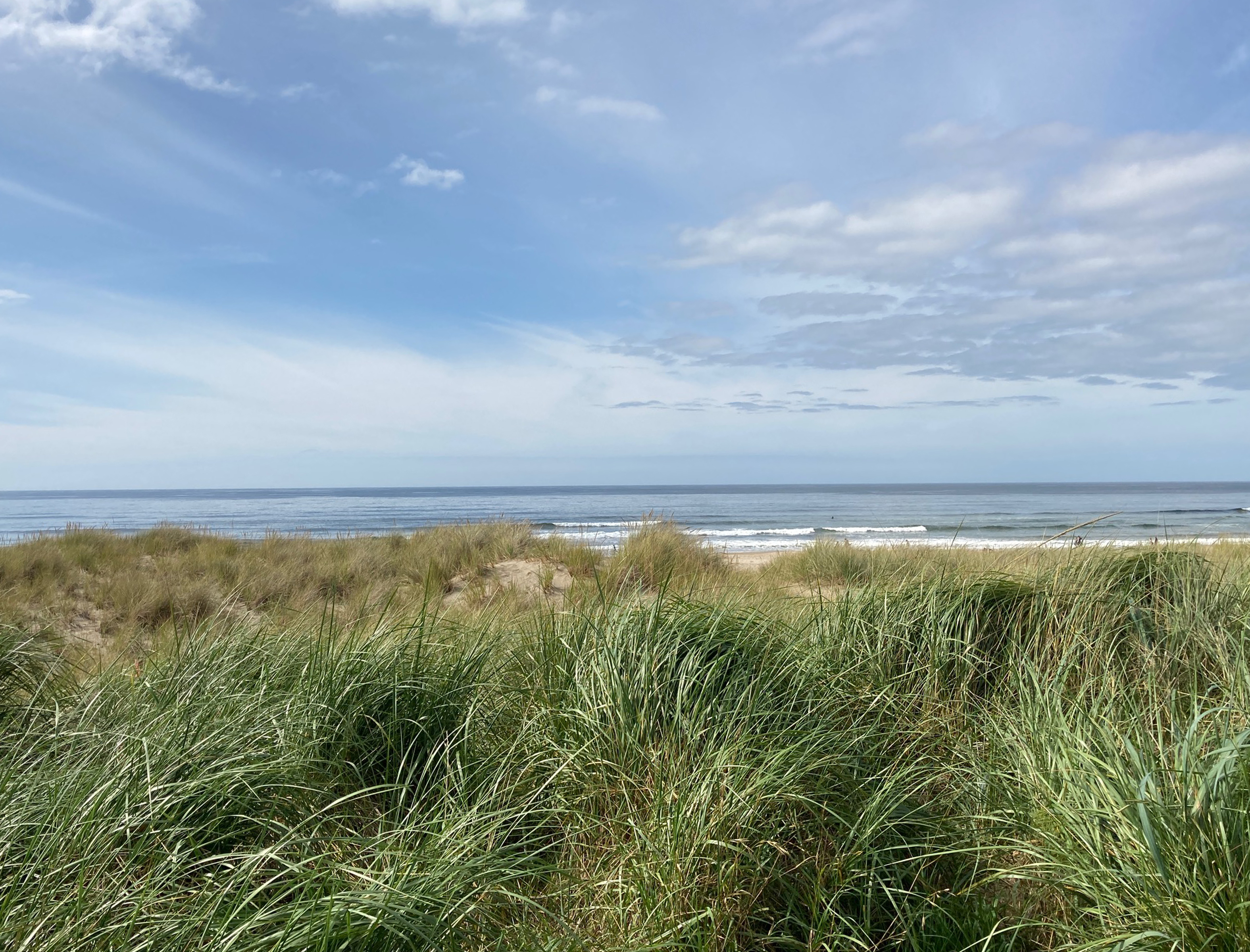 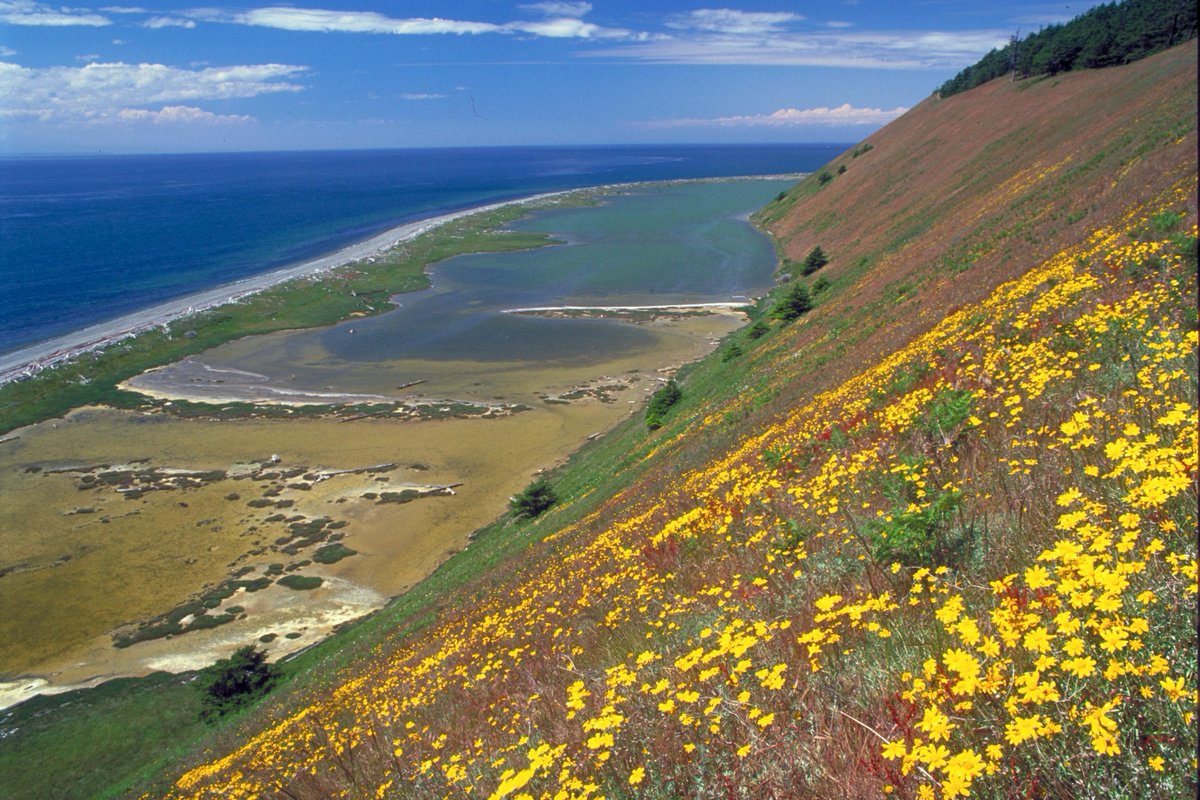 Ebey’s Landing, WA (Photo: The Nature Conservancy)
(Photo: Judy Todd)
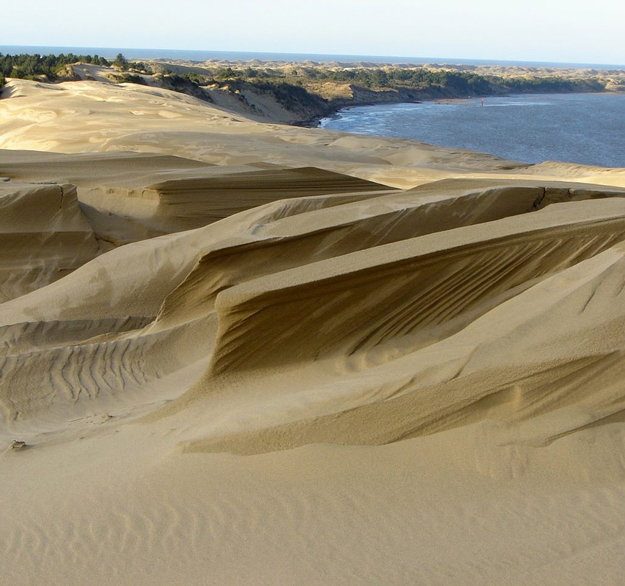 Oregon Dunes (Photo: SaveOregonDunes.org)
Coastal Climate Change Impacts
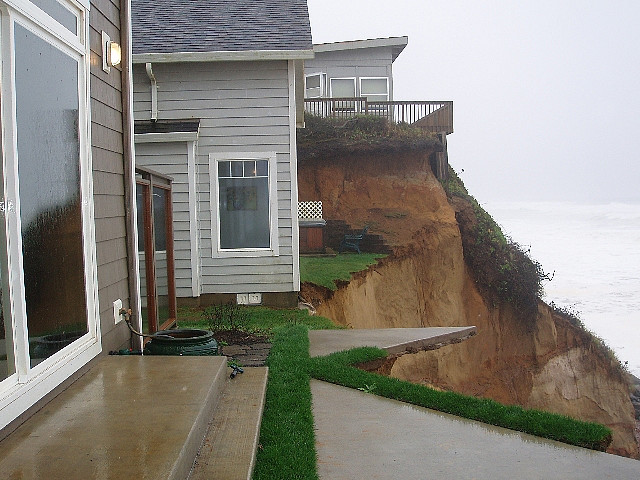 (Photo: Phys.org)
Coastal Climate Change Impacts
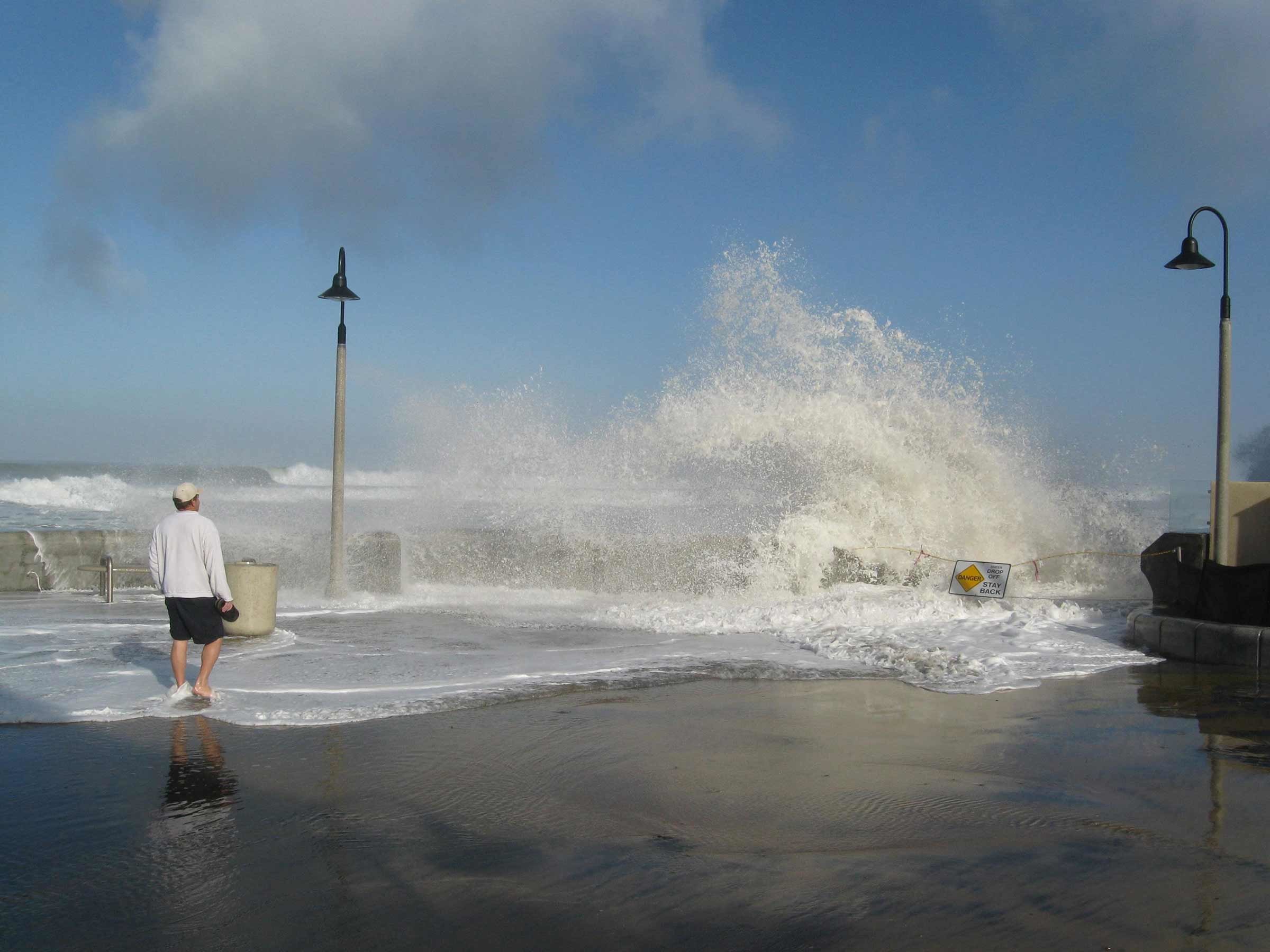 Extreme weather events like flooding and hurricanes  
Coastal erosion and sea level rise  
Ocean acidification and temperature rise  
Disproportionate impacts to frontline communities
Photo: Phys.org
Coasts and Climate Change Impacts
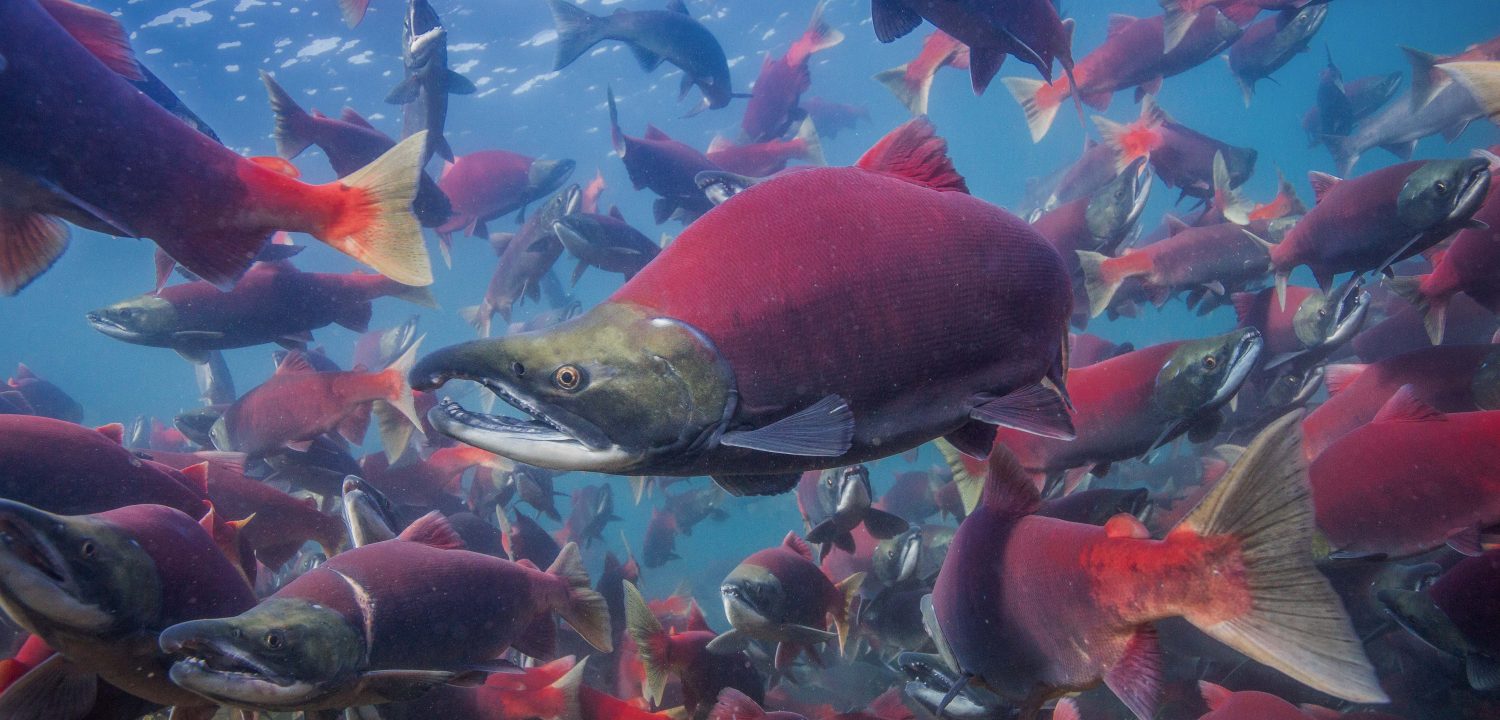 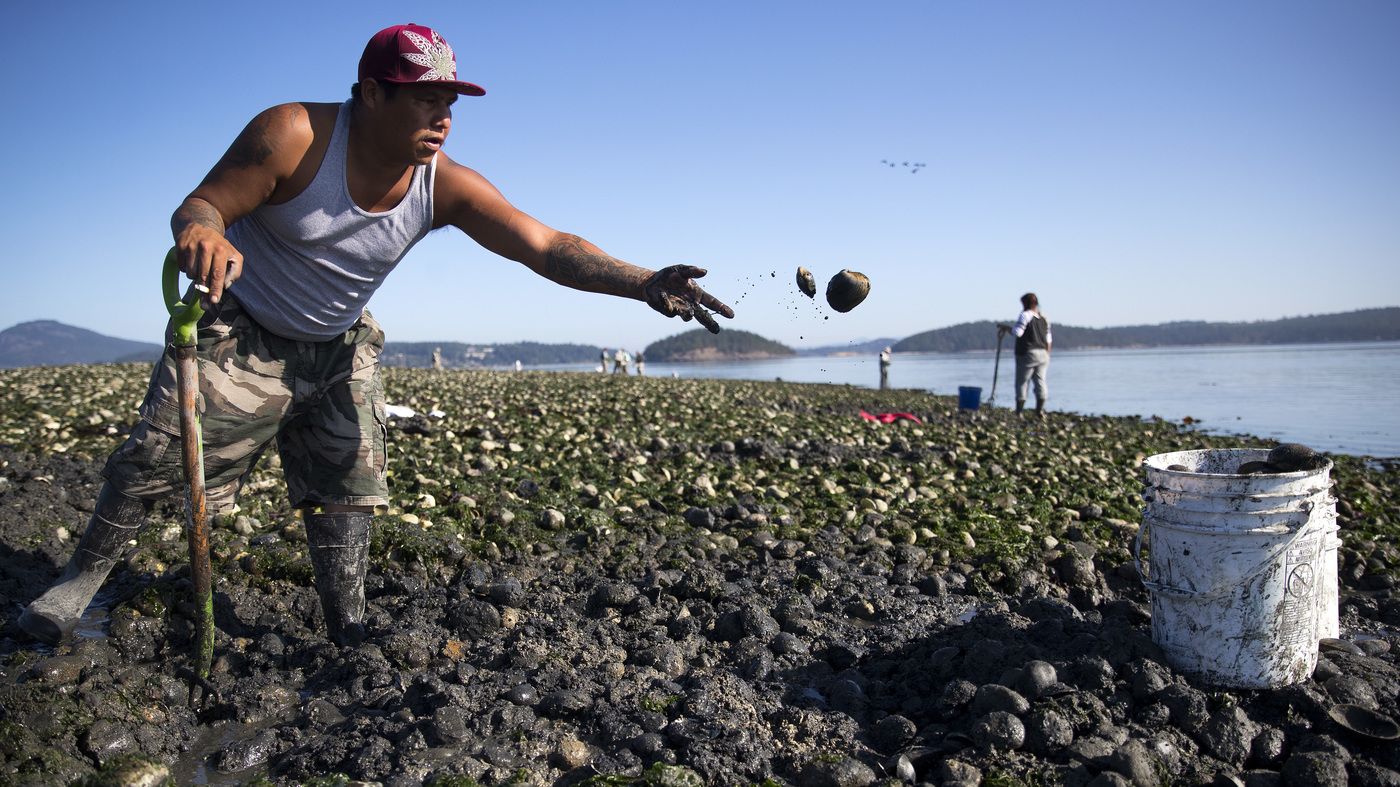 Coho Salmon (Photo: Wild Salmon Center)
(Photo: NPR)
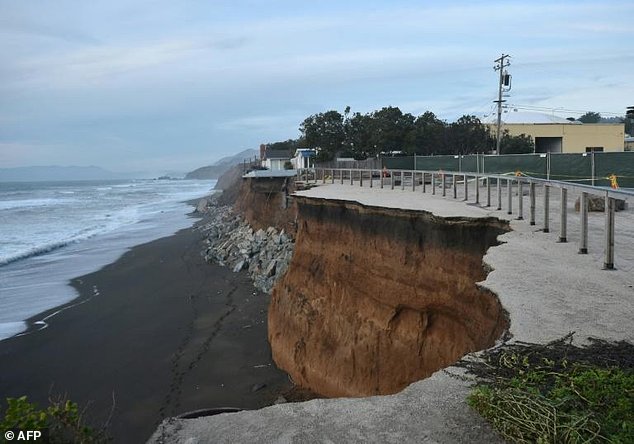 (Photo: AFP)
Climate-driven Sea Level Rise
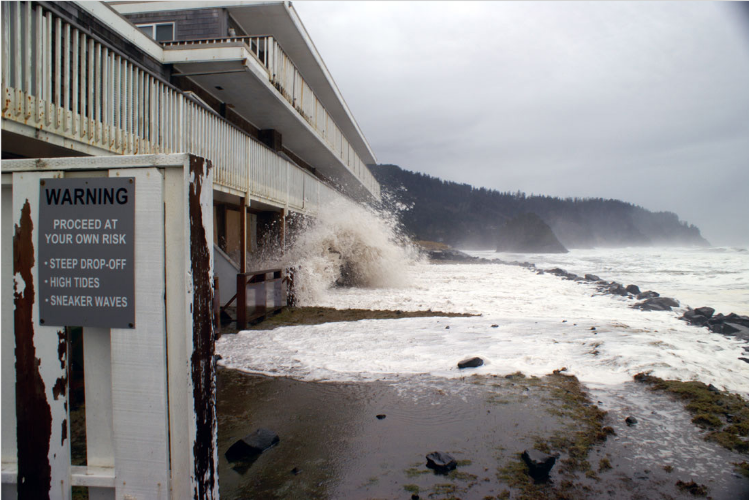 Photo: Oregon Dept. of Geology and Mineral Studies
Impacts of Sea Level Rise on People
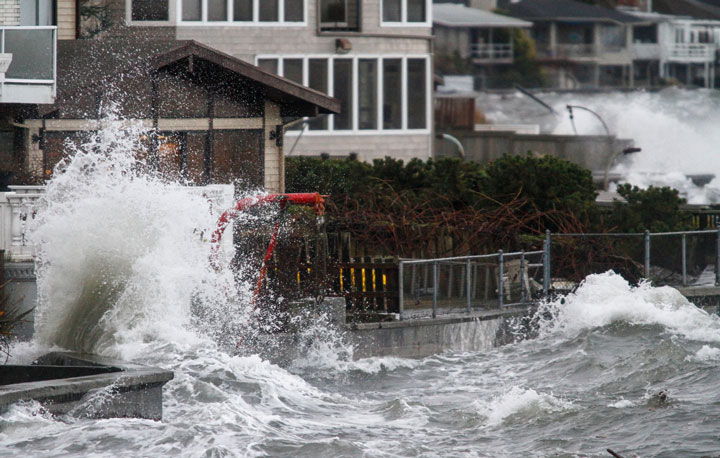 By the year 2100…

Sea-level rise of 3 feet places 4.2 million people at risk of inundation.

Sea-level rise of 6 feet could affect 13.1 million people.
Photo: City of Seattle
Frontline Communities
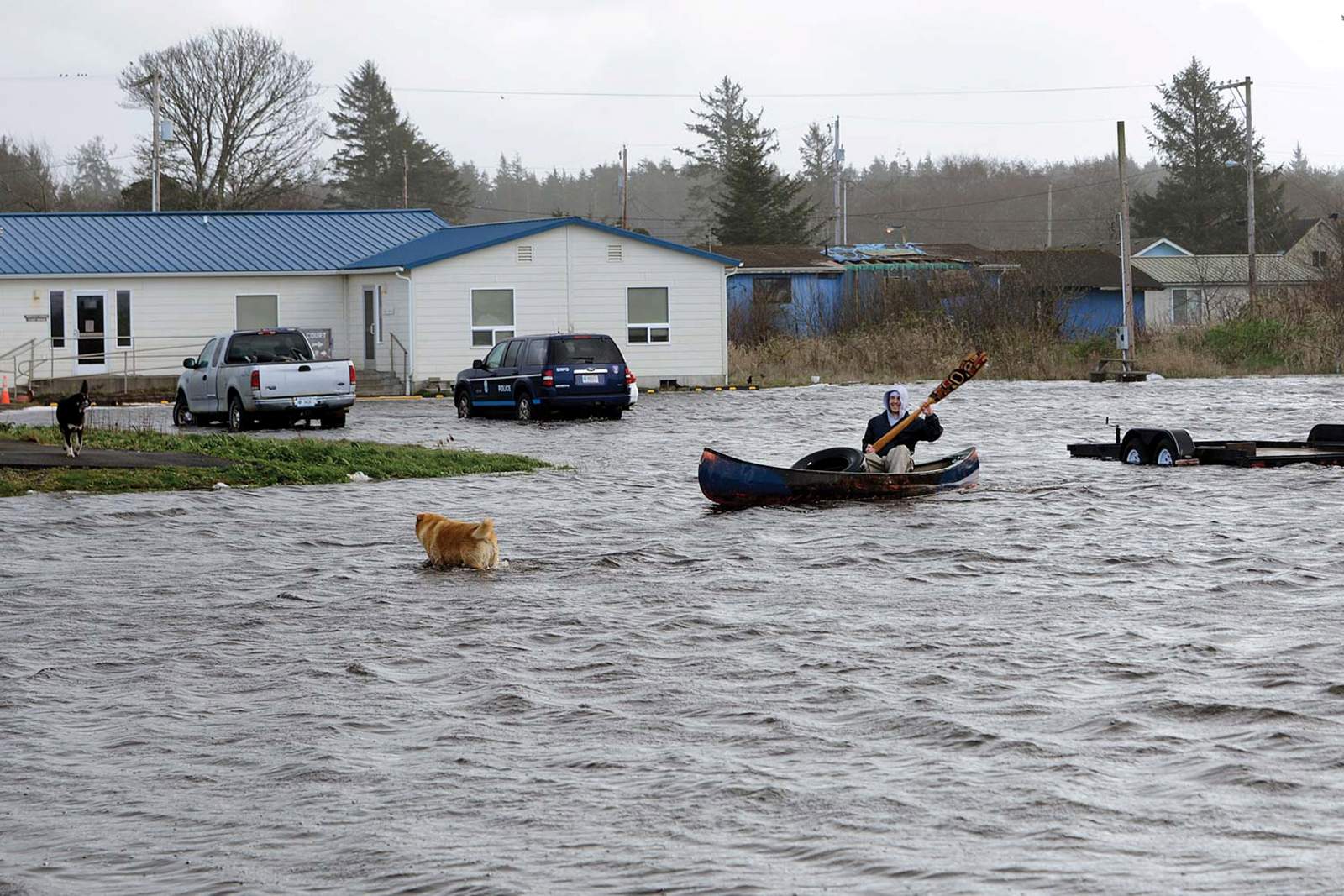 Taholah, WA (Photo: Quinault Indian Nation)
Sea Level Rise Impacts to Ecosystems
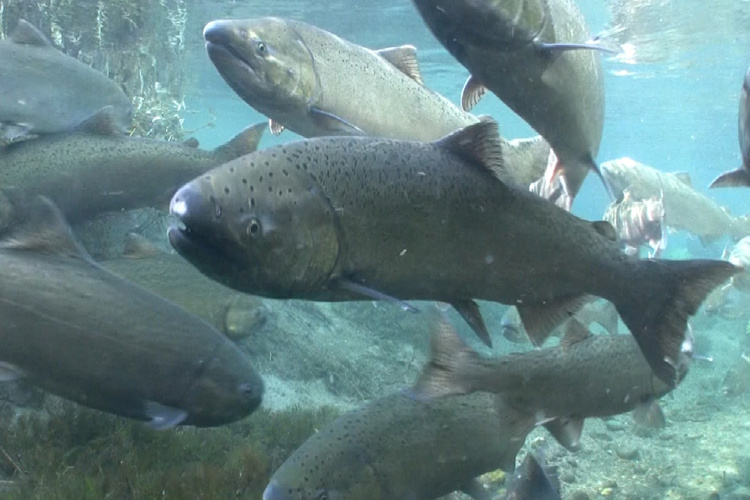 Chinook Salmon (Photo: NOAA)
Climate Impacts: Storm Surges
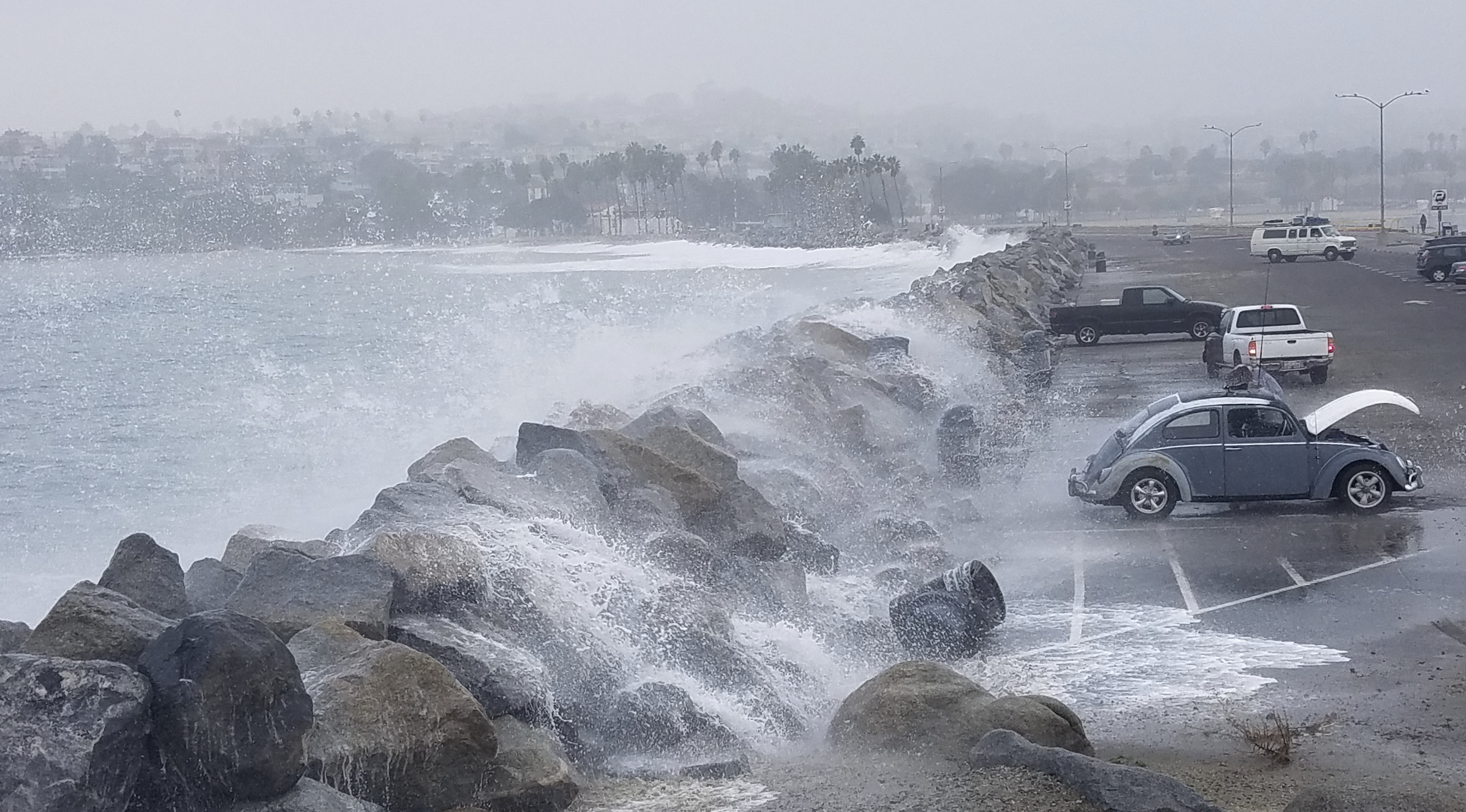 Storm surges magnify sea level rise by 5X
Photo: USGS
Climate Impacts: Ocean Acidification
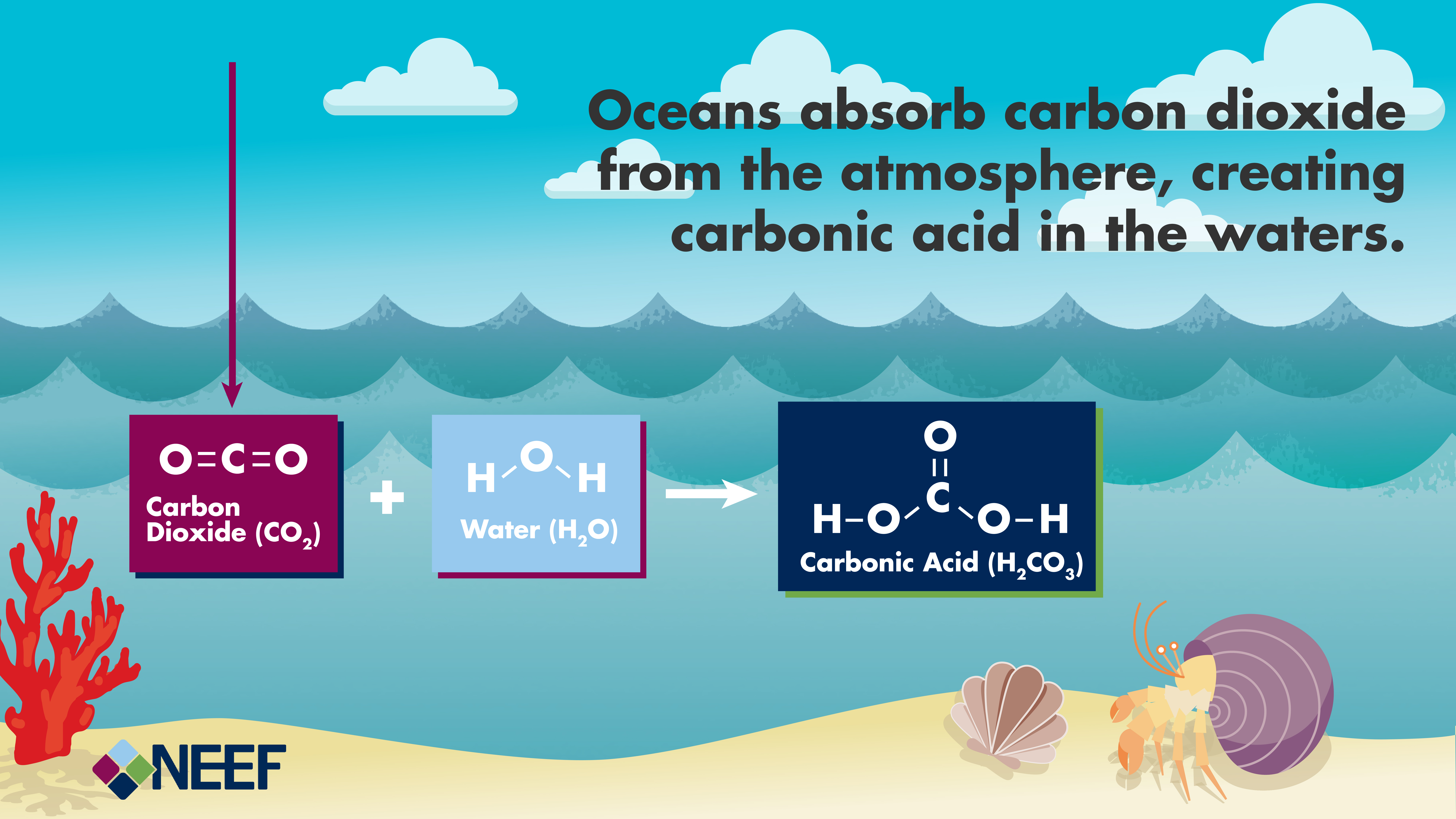 Graphics: EPA, NEEF
Climate Impacts: Ocean Acidification
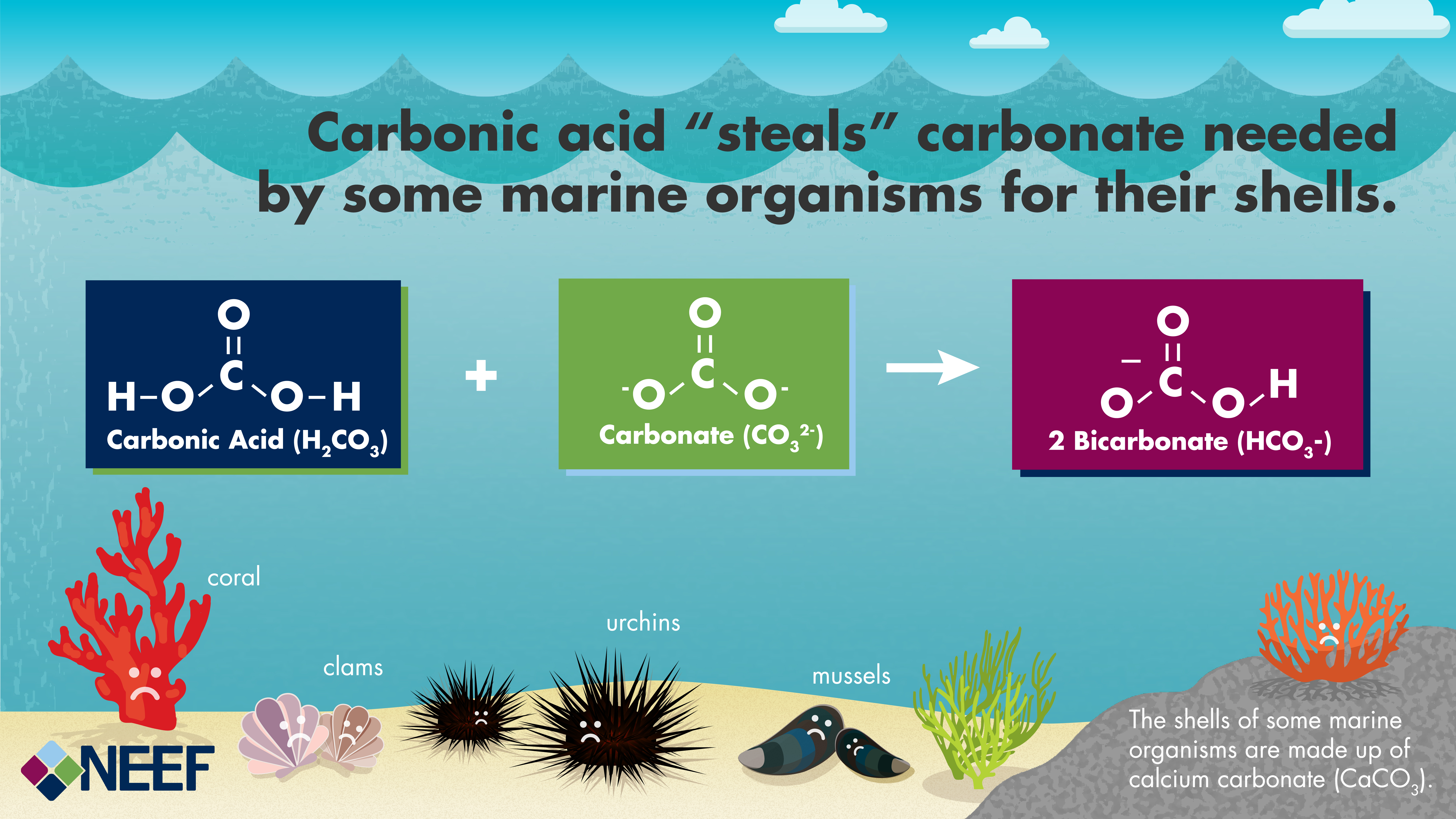 Graphics: EPA, NEEF
Climate Impacts: Ocean Acidification
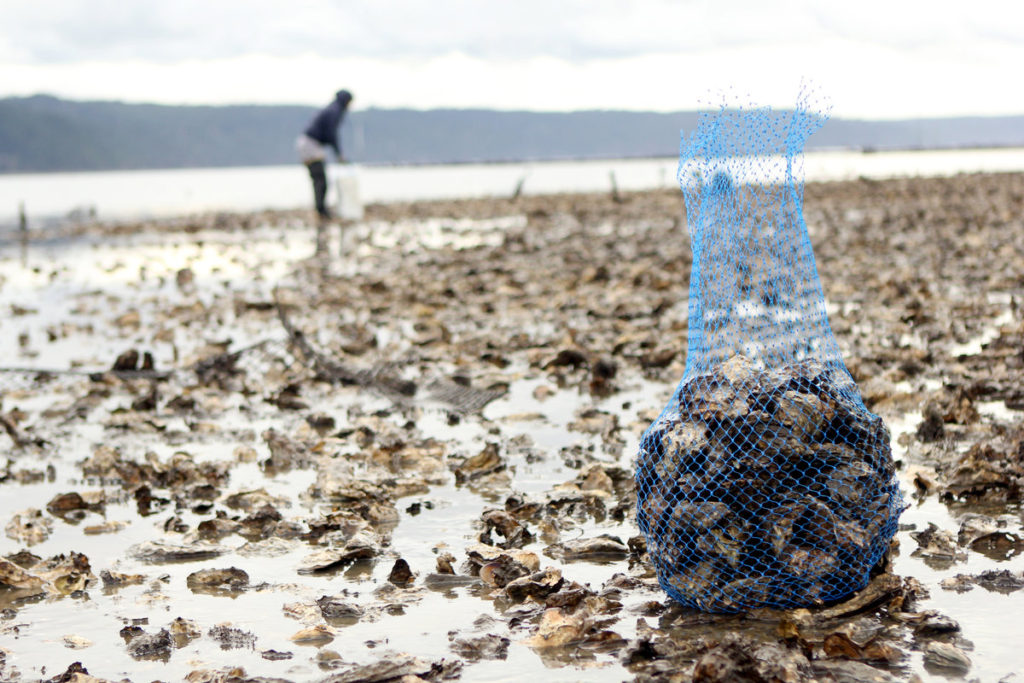 Shellfish farmers and coastal Indigenous communities

Wildlife that depends on shellfish as food source
Oyster harvest along the Washington coast. (Photo: Pacific Coast Shellfish Growers Assoc.)
Climate Impacts: Ocean Temperatures
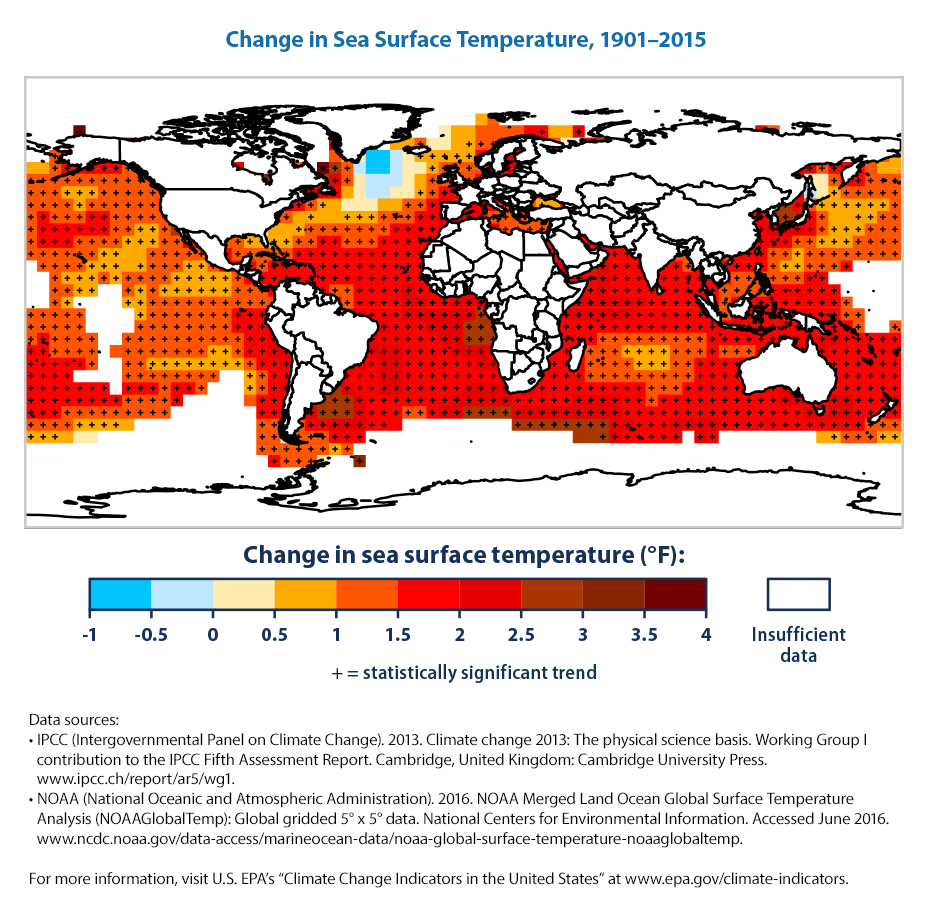 (Graphic: EPA)
Climate Impacts: Wildlife
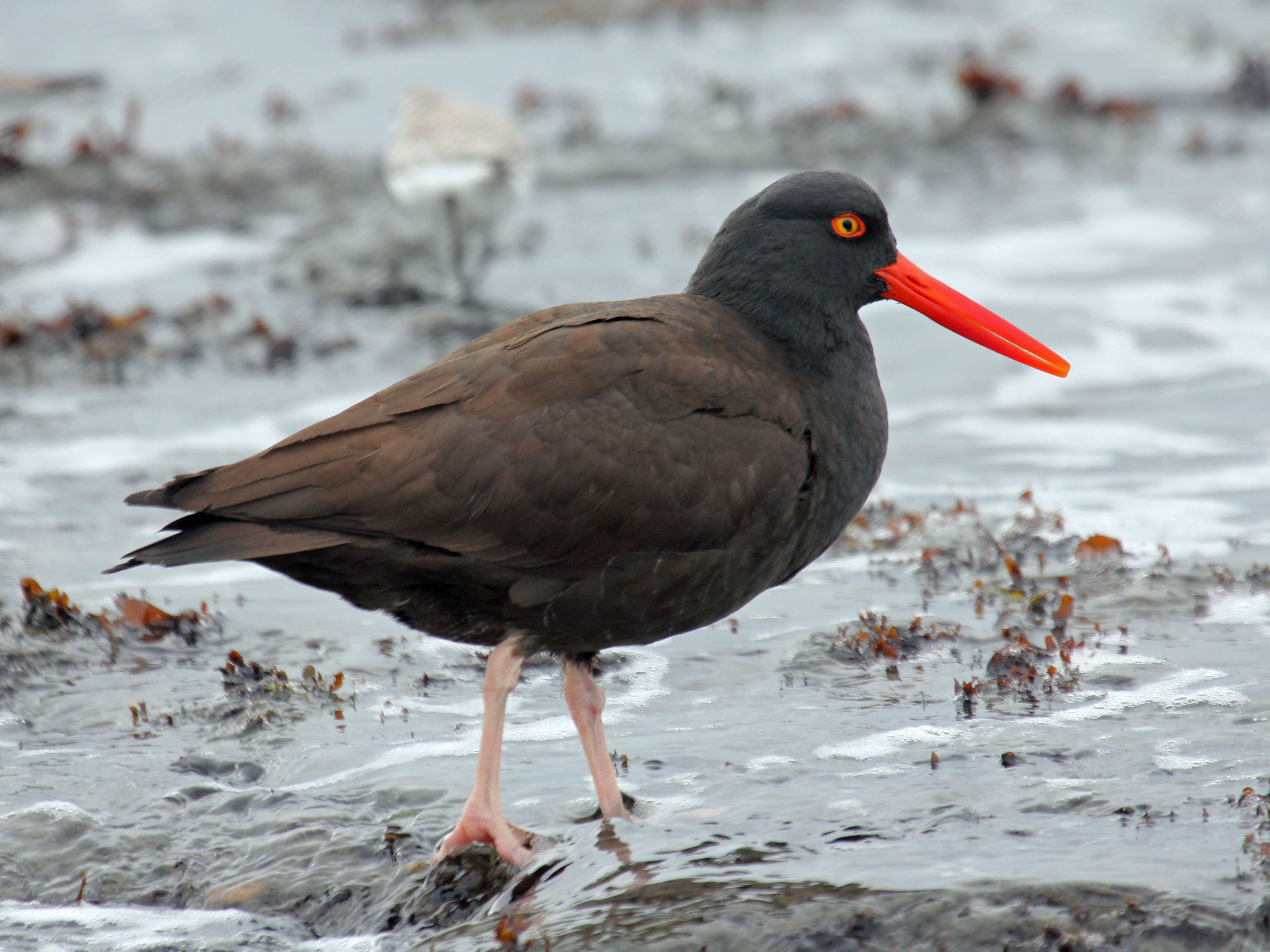 Water temperature changes decrease food sources and suitable habitats.

Chances for species recovery decrease the longer and more severe the climate-related disruption.
Black Oystercatcher (Photo: Wikipedia)
Natural Climate Defense
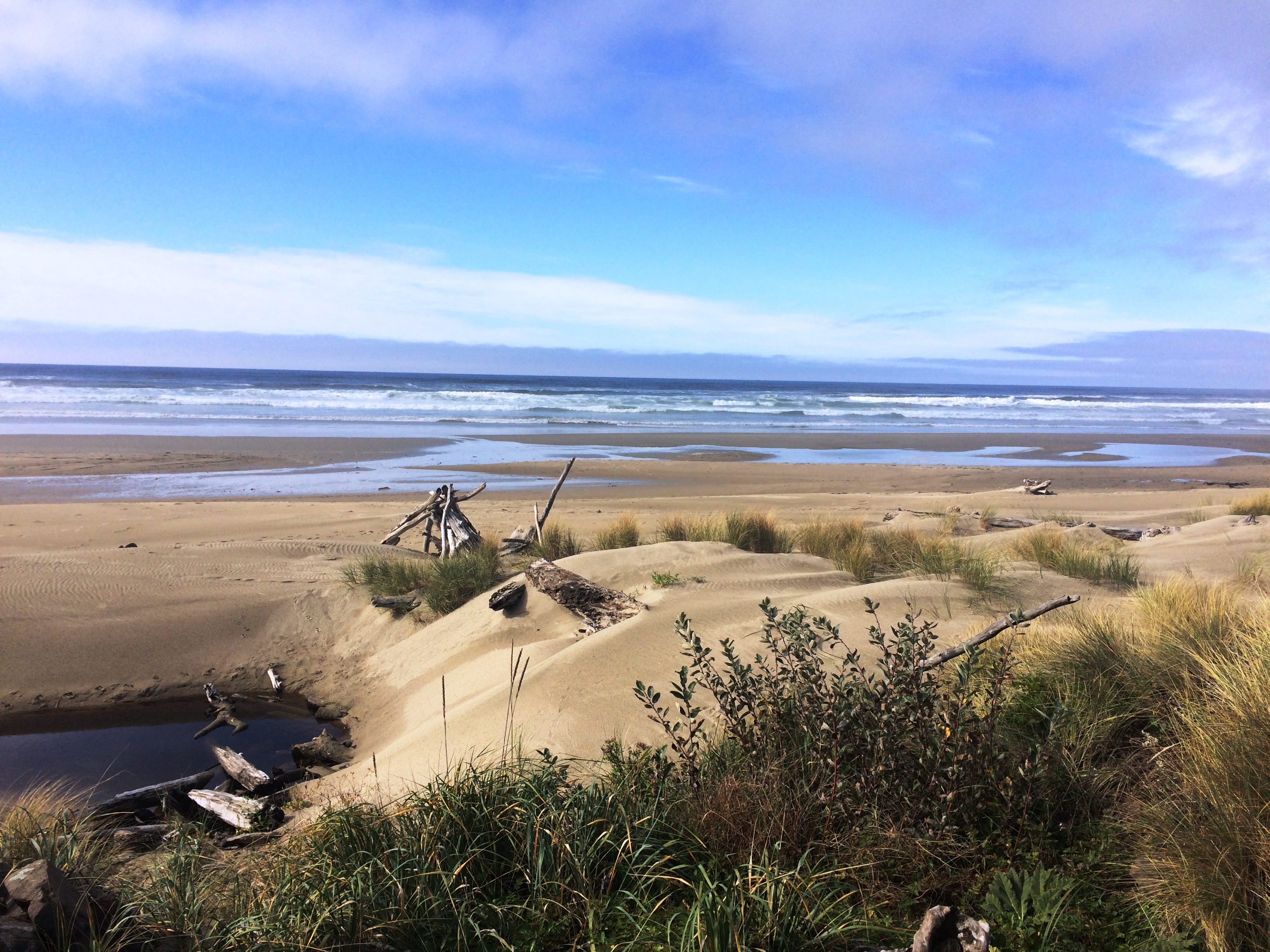 Heceta State Beach, Oregon (Photo: Judy Todd)
Coastal Ecosystems & “Blue” Carbon Sinks
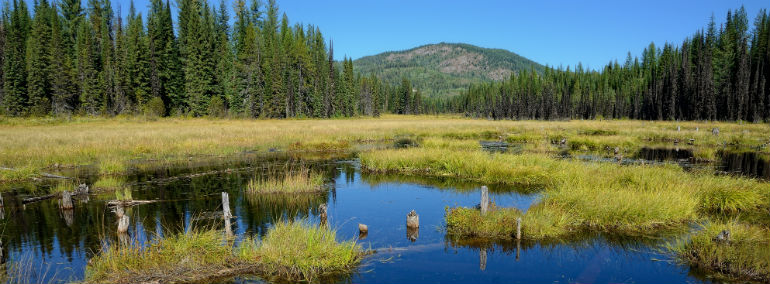 (Photo: Washington Department of Natural Resources)
Tidal marshes, seagrass beds, and tidal forests are very efficient at storing “blue” carbon

Coastal wetlands store 10X the carbon per acre compared to forests

Coastal ecosystems in the PNW hold more carbon on average than other U.S. ecosystems
Coastal Ecosystems: Benefits Beyond Carbon
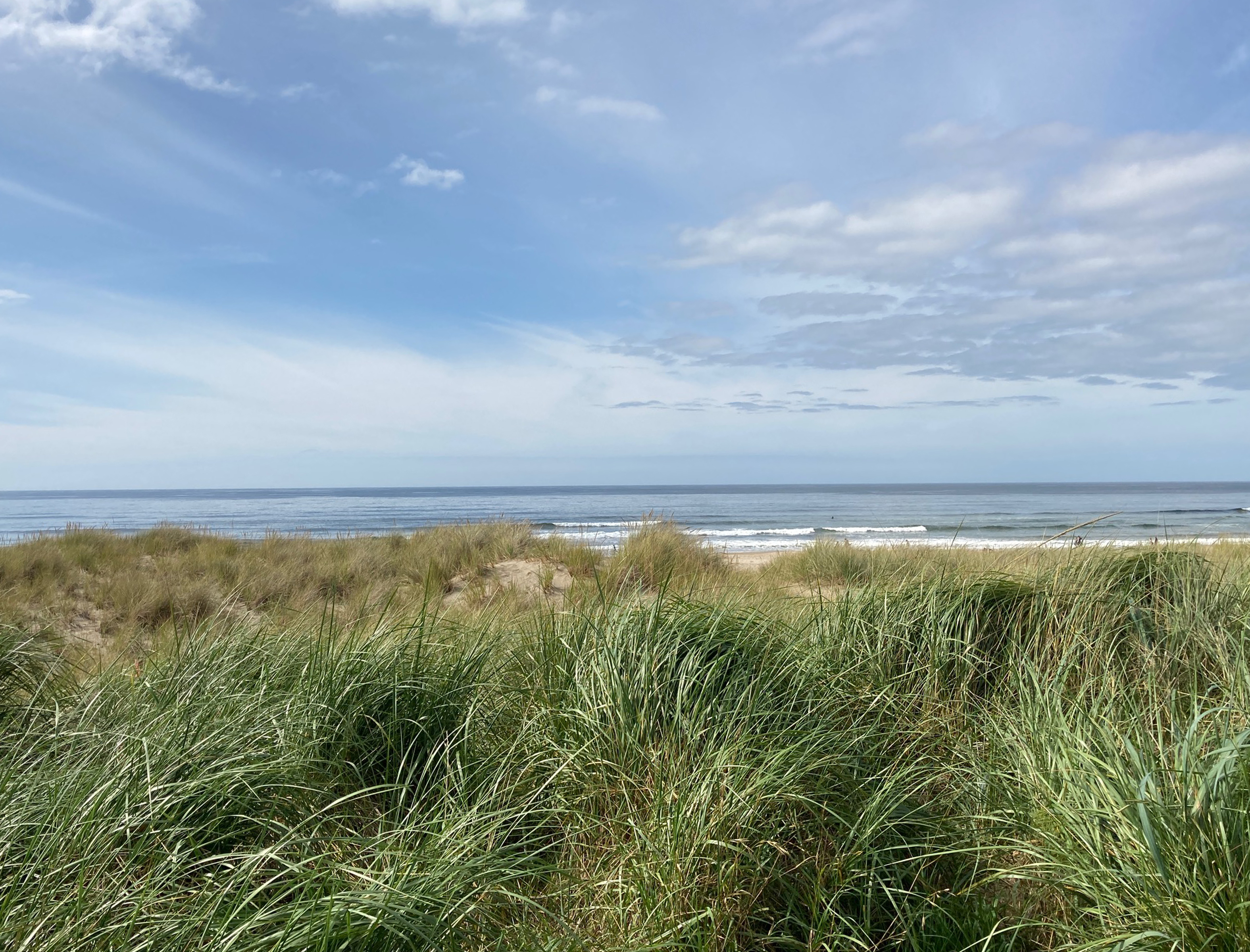 Proven protection from storm surges and flooding

Shoreline stabilization
Nature’s Benefits vs. Engineered Alternatives
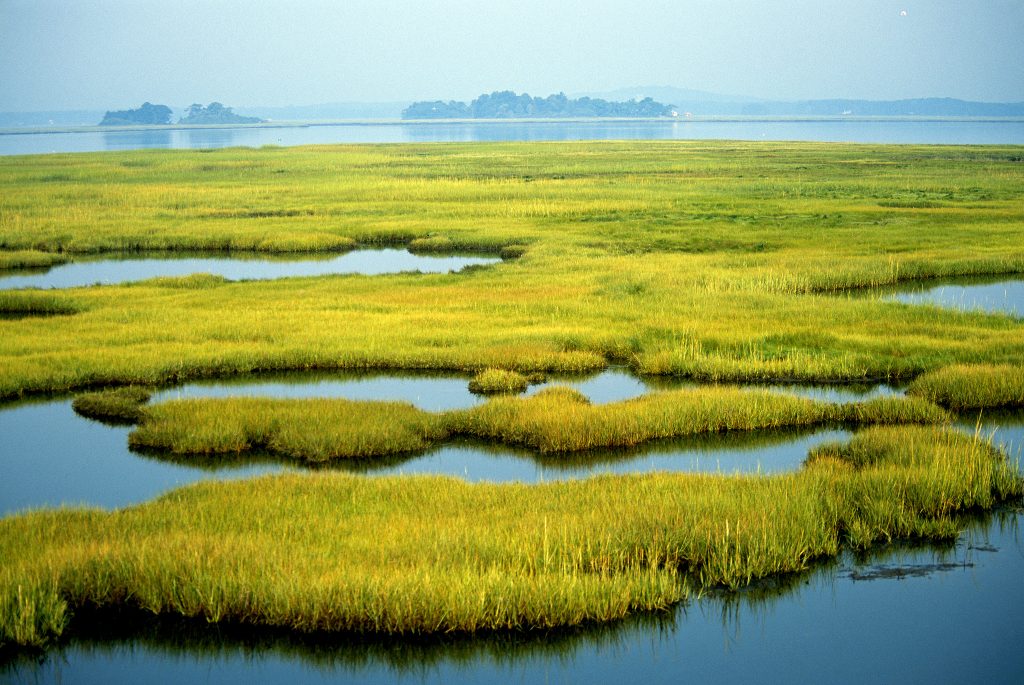 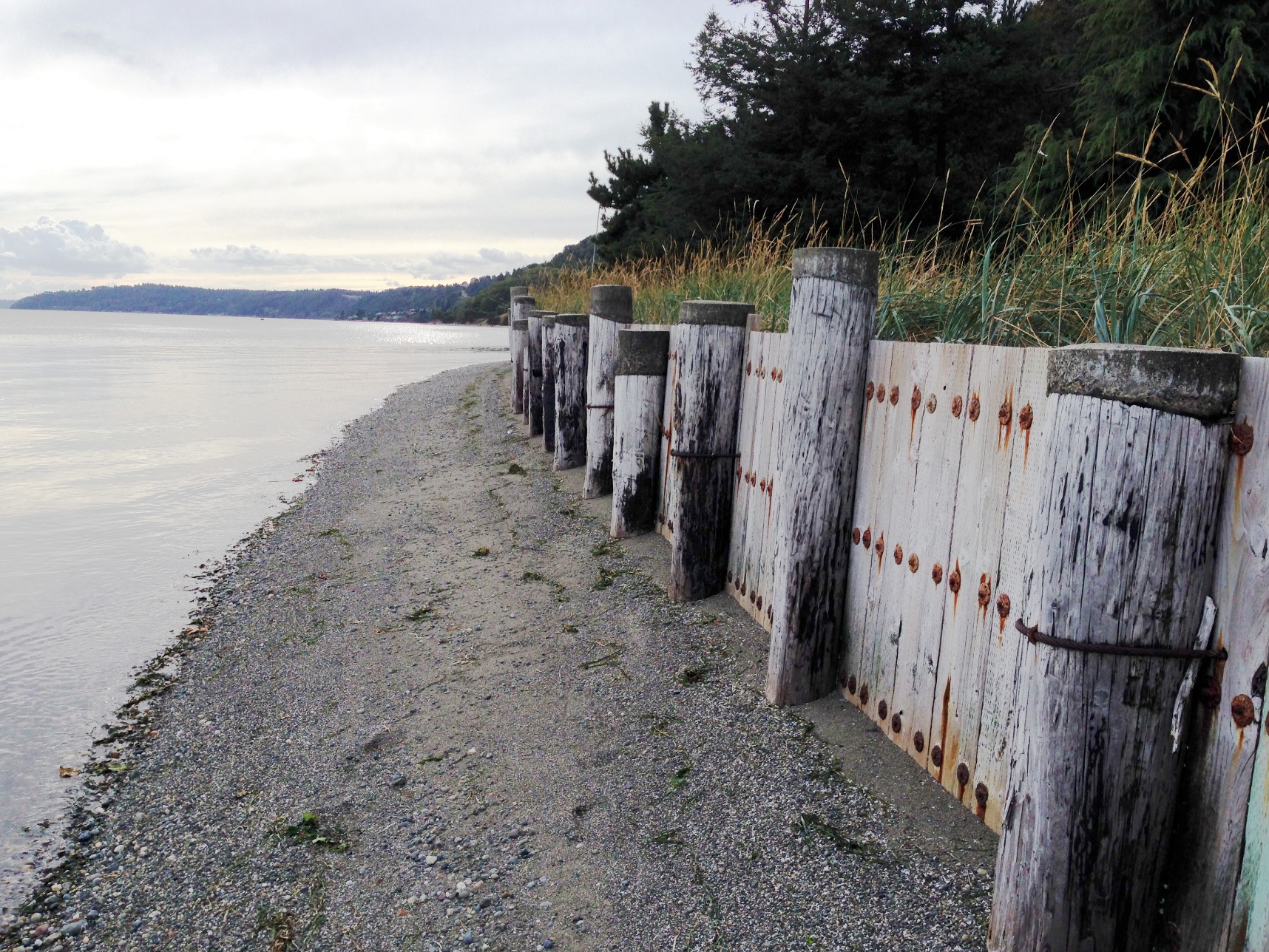 vs.
(Photo: PBS)
(Photo: Puget Sound Institute)
Baseline Amnesia: Coastal Ecosystems
Did you know…

Half of all freshwater and saltwater wetlands in the U.S. have disappeared

95% of Oregon’s coastal forest swamps are now gone
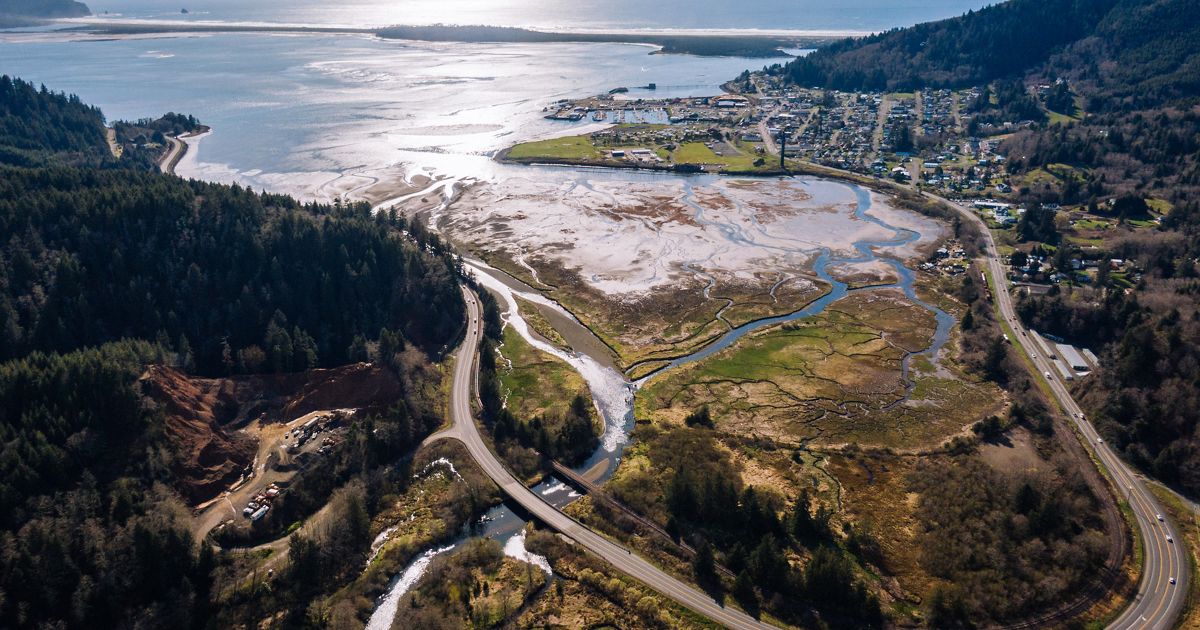 (Photo: The Nature Conservancy)
Building Coastal Resilience
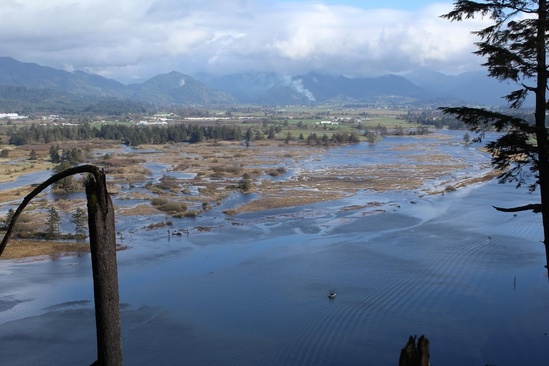 Restoration and protection benefits outweigh the costs by 5 to 1 margin.
Oregon Coastal Habitat Project (Photo: NOAA)
Abundance of Coastal Restoration Projects
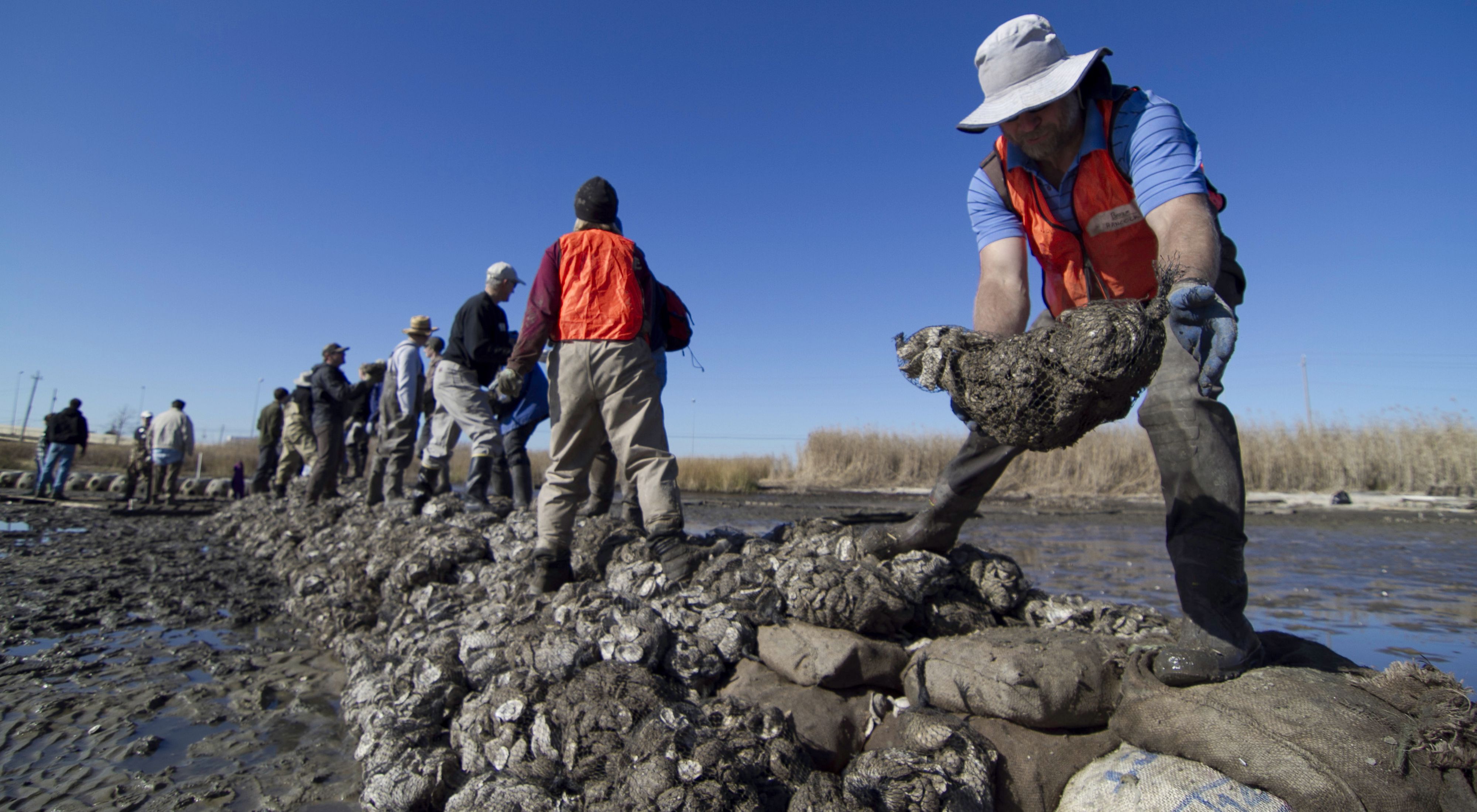 Forest marsh replanting

Eelgrass bed restoration 

Oyster reef restoration

Dike removal and wetland connectivity enhancements
Oyster bed restoration. (Photo: The Nature Conservancy)
Creating New Marine Protected Areas
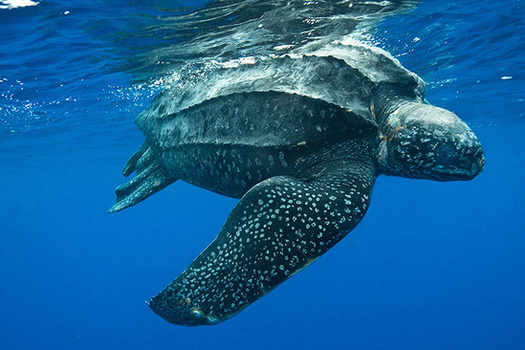 Leatherback sea turtle (Photo: NOAA)
“There can be no purpose more inspiring than to begin the age of restoration, reweaving the wondrous diversity of life that still surrounds us.”  

– Edward O. Wilson, The Diversity of Life
Public Lands Stewardship
Removinginvasive species
Water quality monitoring
Restoring native vegetation
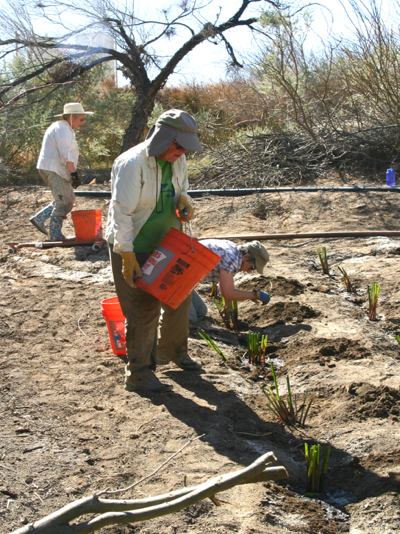 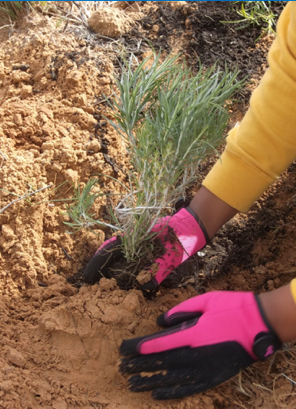 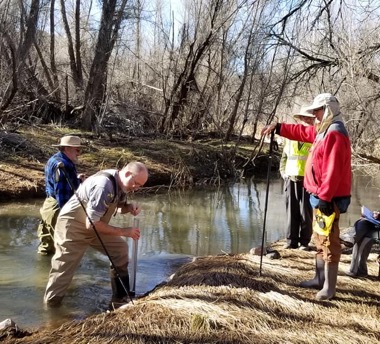 Restoration work heals the land and makes it more resilient to climate impacts.
Keep the Conversation Going
Know your local public land management agencies 
Participate in public land and waterway planning processes
Learn more about the policies in place for local public lands and streams
Join Great Old Broads for Wilderness!
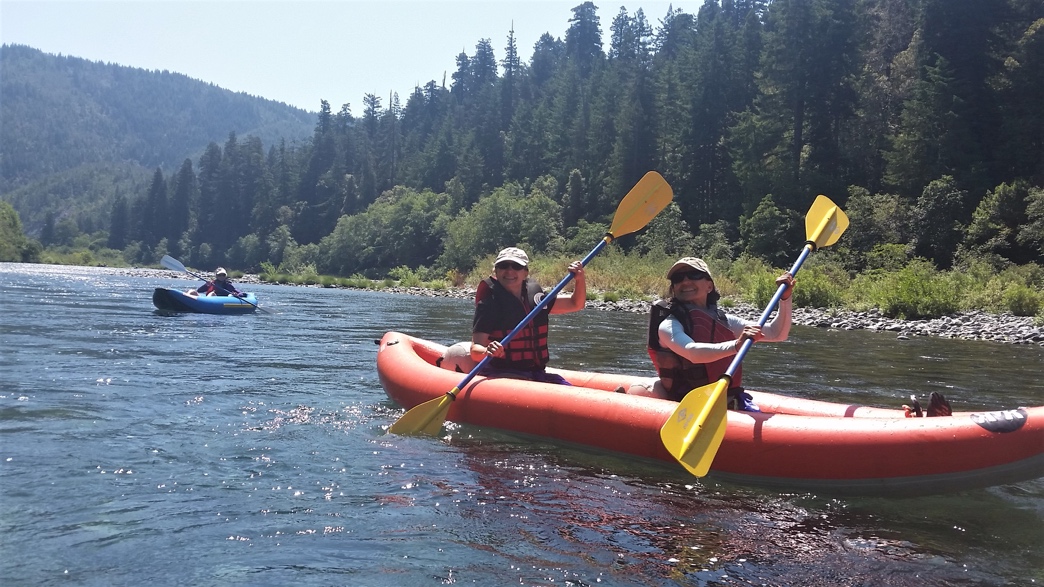 Upcoming Broads Events in Your Area
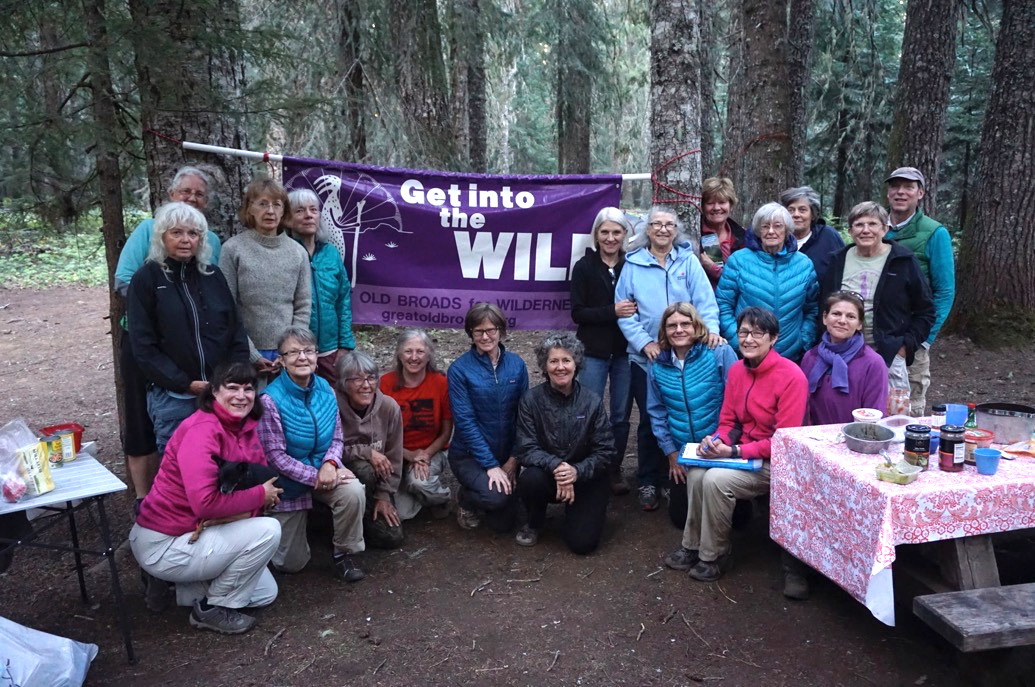 www.greatoldbroads.org
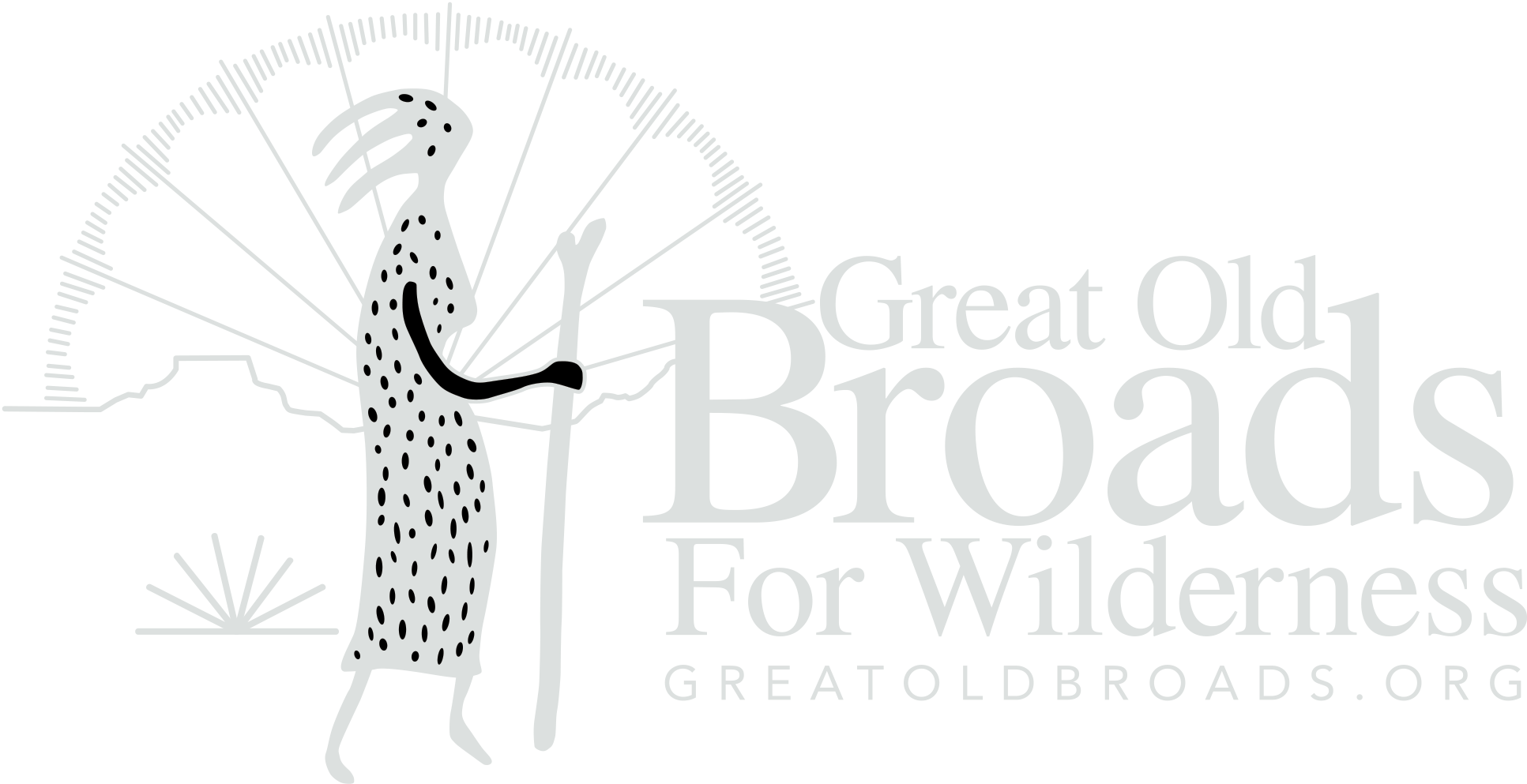 Please consider making a tax-deductible donation to Great Old Broads for Wilderness, a 501(c)3 organization, to help continue and expand this program.

We thank you for your support! 

www.greatoldbroads.org